April 2018
Potential ITS Use Cases for BCS
Date: 2018-04-24
Authors:
Slide 1
Carl Kain (US DoT)
April 2018
Abstract
This presentation contains potential Intelligent Transportation Systems use cases for consideration by the Broadcast Services Study Group. Use cases were extracted from the Architecture Reference for Cooperative and Intelligent Transportation (ARC-IT). The use cases in this presentation are not an exhaustive list of transportation-related use cases for BCS.
Slide 2
Carl Kain (US DoT)
April 2018
802.11 Template Instructions 1/4
To properly identify your PowerPoint presentation as an IEEE 802.11 Submission there are 7 steps that you must complete, and 12 data fields that you must fill in.
Step 1. Obtain a document number (has the form yy/xxxx).
Step 2. Title slide: Fill in the presentation subject title text, the full date (in ISO 8601 format of YYYY-MM-DD), and the complete author(s) details (a total of 3 data fields).
Step 3. Abstract slide: Fill in the abstract text.
Step 4. Press “Office” button, Prepare / Properties.  Fill in the 2 data fields:
Author field = first author's name
Title field = Title of presentation
Slide 3
Carl Kain (US DoT)
April 2018
802.11 Template Instructions 2/4
Step 5. Menu select View, Master, Slide Master, select the top master page (theme slide master).  Place the document designator in the right hand side of the header.
Document designator example "doc.: IEEE 802.11-04/9876r0"      , or 
                                                  "doc.: IEEE 802.11-04/9876r2"
Step 6. Menu select Insert, Header and Footer (5 data fields):
Slide tab:
Date & Time, Fixed =  venue date (as Month Year, e.g. January 2005)
Footer = first author, company
Notes tab:
Data and time, Fixed = venue date (as Month Year, e.g. January 2005)
Header = document designator (e.g. “doc.: IEEE 802.11-04/9876r0”)
Footer = first author, company
Click "Apply to all".
Step 7. Delete the four template instruction slides.
Slide 4
Carl Kain (US DoT)
April 2018
802.11 Template Instructions 3/4
PowerPoint Submission Preparation Summary:
Things to do:	7
Fields to fill in:	12
Slide 5
Carl Kain (US DoT)
April 2018
802.11 Template Instructions 4/4Recommendations
a) Always create a new presentation using the template, rather than using someone else's presentation.
b) For quick and easy creation of new 802.11 submissions, place the 802.11 template files in the template folder area on your computer.  Typical locations are:
c:\Program Files\Microsoft Office\Templates\802.11,        or
c:\Documents and Settings\User Name\Application Data\Microsoft\Templates\802.11
To create a new submission from within PowerPoint, menu select File, New, then select the appropriate 802.11 template file.
c) When you update or revise your presentation, remember to check all 6 fields in steps 5 and 6 for the correct values.
rev: 2010-03-01
Slide 6
Carl Kain (US DoT)
April 2018
Introduction to ARC-IT
The Architecture Reference for Cooperative and Intelligent Transportation (ARC-IT) provides the reference architecture for ITS in the United States (with some content from EU, AU)
Twenty year evolution of architecture content (v1.0 in 1996, 8.1 in 2018)
Provides the basis for all local ITS installations
Four interrelated viewpoints to address stakeholder concerns
Enterprise: organizations and individuals and their roles and relationships
Functional: functionality and data exchanges (abstract)
Physical: allocation of functions to physically bounded objects. Information exchange.
Communications: characterization of information exchanges. Identification of complete (all layers) collection of protocols to satisfy information exchanges
Defines 139 services provided by ITS
Each service typically addresses several use cases
Often each service also combines several scenarios for service delivery
Slide 7
Carl Kain (US DoT)
April 2018
ARC-IT Views
Service Packages
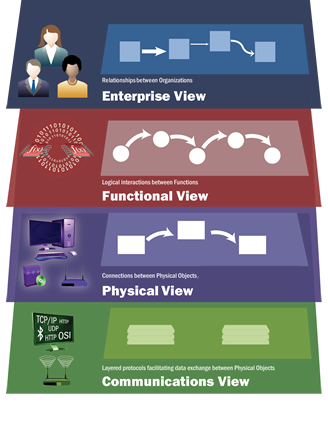 (“ARC-IT”, www.arc-it.org)
Slide 8
Carl Kain (US DoT)
April 2018
Acronyms and Definitions
RSE-Roadside Equipment-fixed equipment installed on the roadside, may be portable/temporary for some installations such as work zones, detours, and accident scenes. 
PID-Personal Information Device-a portable device e.g. smartphone or tablet
OBE-On Board Equipment-mobile device installed in a light vehicle, commercial vehicle, rail car, bus, subway etc. 
TIC-Transportation Information Center 
Availability and Integrity definitions are found in the Federal Information Processing Standard (FIPS) Publication 199: Standards for Security Categorization of  Federal Information and Information Systems
Slide 9
Carl Kain (US DoT)
April 2018
Some Caveats
Use cases do not involve low-latency safety of life applications that are more appropriate for IEEE 802.11p-2010.
However, many of these use cases could be implemented with IEEE 802.11p-2010 if the users were properly equipped.
Use cases are categorized as “broadcast” in ARC-IT.
Use cases presented would benefit from a BCS amendment; BCS may provide an inexpensive means for deployment of ITS services.
Slide 10
Carl Kain (US DoT)
April 2018
Advanced Railroad Grade Crossing
Slide 11
Carl Kain (US DoT)
April 2018
Advanced Railroad Grade Crossing
RSE -> arriving train information -> PID/OBE
Information for a train approaching a highway-rail intersection that may include direction and allow calculation of approximate arrival time and closure duration. 
Short range, immediately and nearby relevant information. High Integrity and Moderate Availability requirements.
PID -> personal location 
The current location (latitude, longitude, and elevation) reported by the personal information device
Short range, immediately and nearby relevant information. High Integrity and Moderate Availability requirements.
This flow appears in arterial service packages as well so has more uses and would be generally valuable if we could make it happen.
Slide 12
Carl Kain (US DoT)
April 2018
Broadcast Traveler Information
Slide 13
Carl Kain (US DoT)
April 2018
Broadcast Traveler Information
Description: General traveler information that contains traffic and road conditions, link travel times, incidents, advisories, restrictions, transit service information, weather information, parking information, and other related traveler information.
This flow appears in four service packages: Broadcast Traveler Information, Dynamic Route Guidance, Work Zone Management and Connected Eco-Driving.
Always originates with a Transportation Information Center, and terminates at a Vehicle OBE or PID. Assigned to “wide area wireless” for which we have no good solution, since this is a wide area broadcast, but not emergency-level information.
Spatial context tends to be large-area, Integrity requirements Moderate, Availability can be Moderate depending on the context.
Slide 14
Carl Kain (US DoT)
April 2018
RSE->OBE Broadcast Flows that are not Crash-Imminent related
RSE -> lane closure information -> OBE
Lane closure information provided to passing vehicles. This flow provides information about roadway configuration changes such as lane closures and shifts. Short range, immediately and nearby relevant information. Moderate Integrity requirements.
RSE -> local traveler information -> OBE/PID
Traveler information including traffic, road, and weather conditions for a particular locality. This flow includes the location-specific traveler information and time effectivity of the information. Short to medium range, immediately and nearby relevant information. Moderate Integrity requirements.
RSE -> low emissions zone parameters -> OBE
The geographic boundaries, time period, and fee structure for a low emissions zone. This flow also provides the specific restrictions that are in place for the zone including admittance requirements and rules and restrictions for driving within the zone. Moderate Integrity and Availability requirements.
Slide 15
Carl Kain (US DoT)
April 2018
RSE->OBE Broadcast Flows that are not Crash-Imminent related
RSE -> parking facility geometry -> OBE
Precise spatial description of a parking facility that locates each parking space and the ingress and egress routes that are used to travel to and from the spaces. High Integrity and Moderate Availability requirements.
RSE -> reduced speed notification -> OBE
Reduced speed zone information provided to passing vehicles. This flow provides the reduced speed limit, the location and extent of the reduced speed zone, and associated warning information. Moderate Integrity and Moderate Availability requirements.
RSE -> restricted lanes information -> OBE
This flow defines the location, duration, and operating parameters for lanes that are reserved for the exclusive use of certain types of vehicles (e.g., transit vehicles) or vehicles that meet other qualifications (e.g., number of occupants, low emissions criteria). It identifies the lane(s), the start and stop locations, start and end times, vehicle restrictions, speed limits and platooning parameters. Moderate Integrity and Moderate Availability requirements.
Slide 16
Carl Kain (US DoT)
April 2018
RSE->OBE Broadcast Flows that are not Crash-Imminent related
RSE -> transit stop guidance -> PID
Information sent from bus stop infrastructure to portable devices that includes stop-specific bus schedules and routes. Focused on the visually impaired but applicable to all. Moderate Integrity and Moderate Availability requirements.
RSE -> vehicle signage data -> OBE
In-vehicle signing data that augments regulatory, warning, and informational road signs and signals. The information provided would include static sign information (e.g., stop, curve warning, guide signs, service signs, and directional signs) and dynamic information (e.g., current signal states, grade crossing information, local traffic and road conditions, detours, advisories, and warnings). Moderate Integrity and Moderate Availability requirements.
Slide 17
Carl Kain (US DoT)
April 2018
Personal Safety
RSE -> personal crossing safety information -> PID
Current crossing status including permission to cross, crossing time remaining, and warnings in the event that a vehicle reports an imminent intersection infringement that may impact non-motorized users including pedestrians and cyclists.
Short range, immediately and nearby relevant information. Moderate integrity requirements.
Slide 18
Carl Kain (US DoT)
April 2018
References
The Architecture Reference for Cooperative and Intelligent Transportation (ARC-IT)
WWW.ARC-IT.ORG
Slide 19
Carl Kain (US DoT)